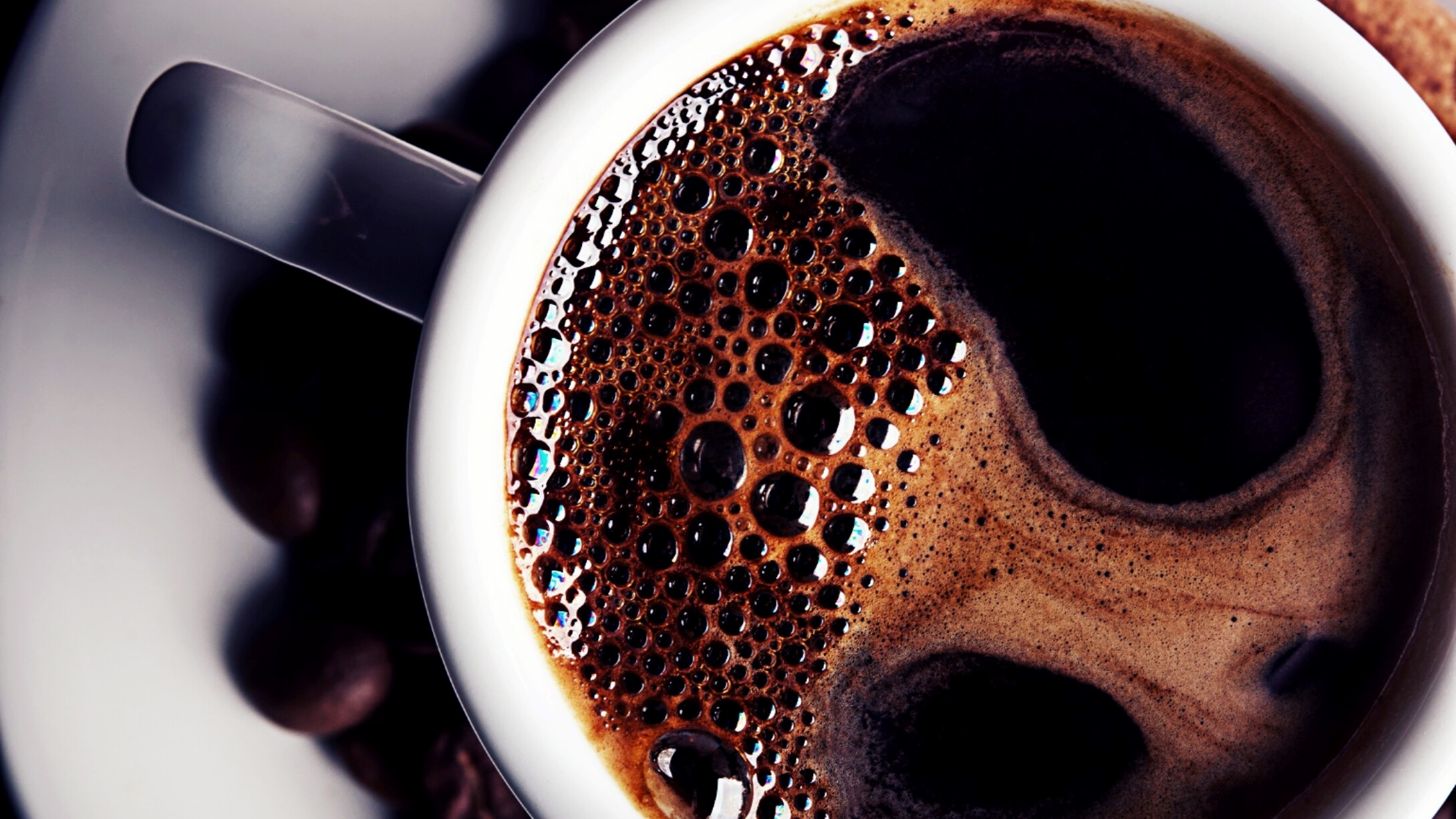 بسم الله الرحمن الرحیم
سوالات مار و پله محیطه دایره پایه پنجم
ریاضی خوشمزه است
1-جدول زیر را به کمک ماشین حساب تکمیل کنید.





آیا جدول بالا یک جدول تناسب است؟چرا؟
بله جدول بالا یک جدول تناسب است زیرا میتوان از بالا به پایین رابطه برقرار کرد یعنی اگر محیط دایره را داشته باشیم میتوانیم قطر دایره را به دست آورد.
از بالا به پایین رابطه ی تقسیم بر 3/14 وجود دارد.
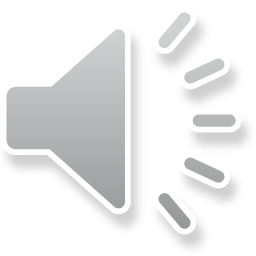 2-جدول زیر را به کمک ماشین حساب تکمیل کنید.




آیا جدول بالا یک جدول تناسب است؟
جدول بالا هم یک جدول تناسب است زیرا نشان می دهد که در صورت داشتن محیط دایره می توان شعاع دایره را پیدا کرد.
یعنی با تقسیم محیط بر عدد 6/28 یعنی دو برابر عدد 3/14 شعاع به دست می آید.
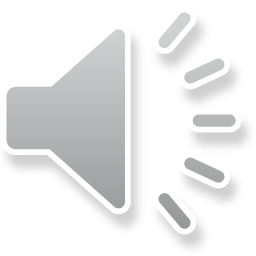 3-محیط هر دایره  3/14    برابر قطر آن است.
شعاع دایره ای را سه برابر می کنیم محیط آن چه تغیری می کند؟
چون محیط 3/14 برابر قطر است و قطر هم دو برابر شعاع است پس
اگر شعاع 3 برابر شود محیط هم 3 برابر می شود.
 محیط یک دایره7 برابر شده است،قطر این دایره چه تغیری کرده است؟
محیط 7 برابر شده پس قطر آن هم 7 برابر شده بوده است.
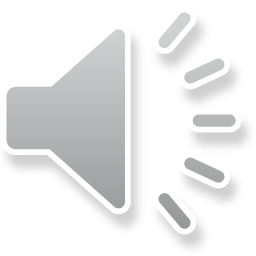 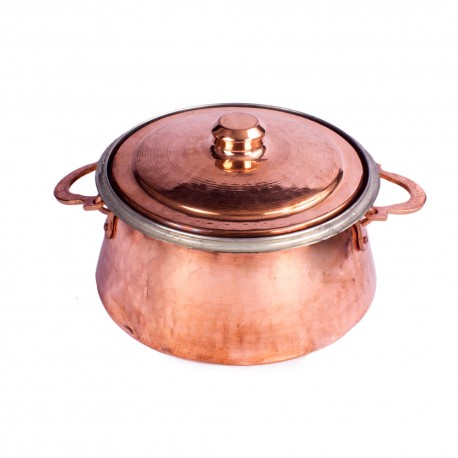 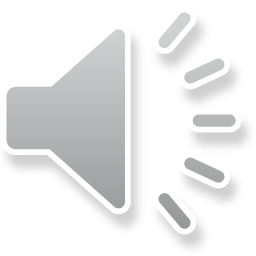 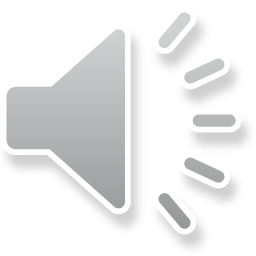 7-محیط هر یک از شکل های زیر را حساب کنید.
(شکل 1)
(شکل 2)
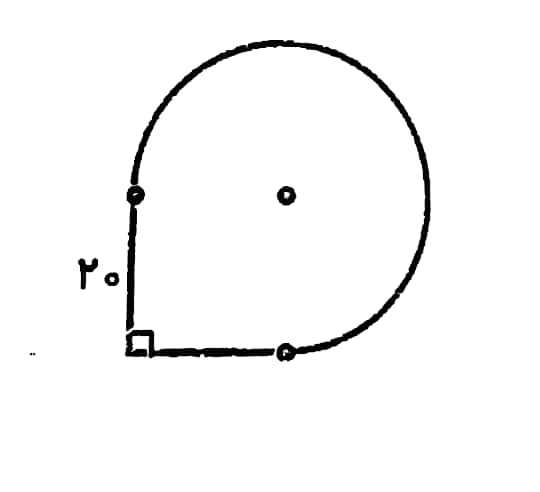 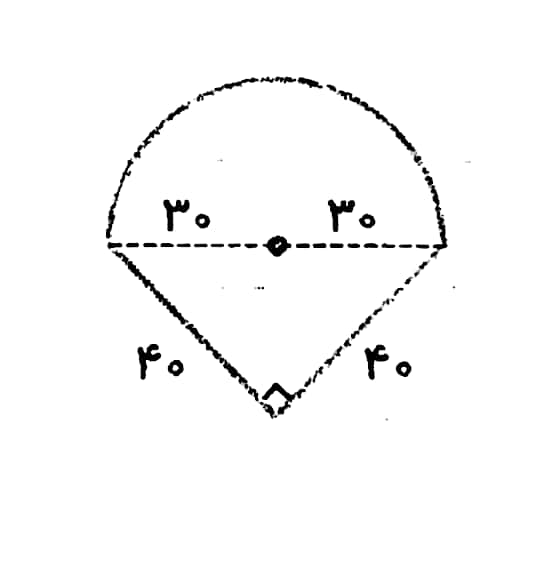 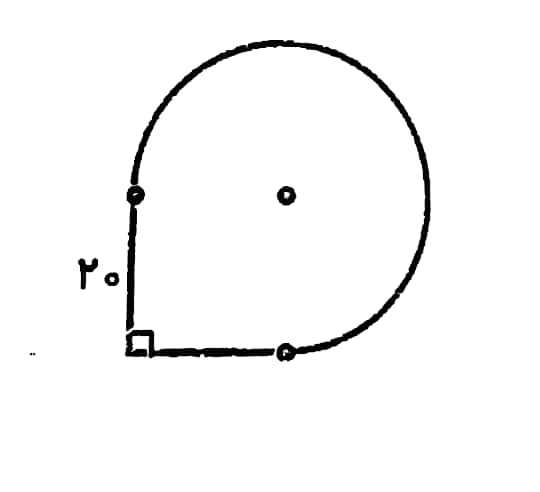 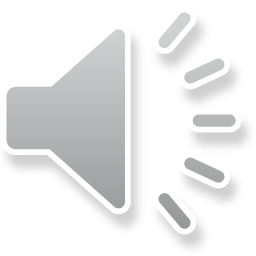 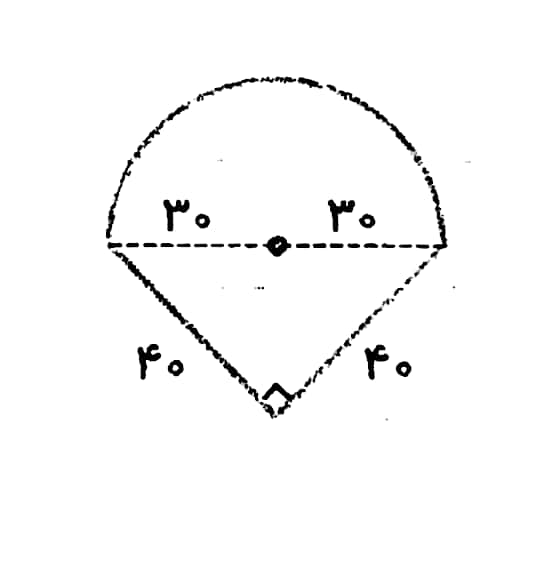 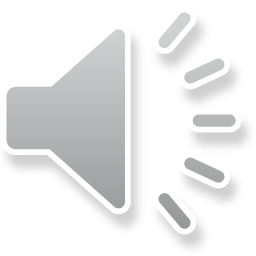 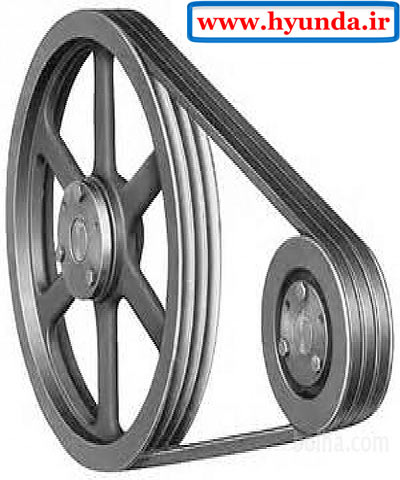 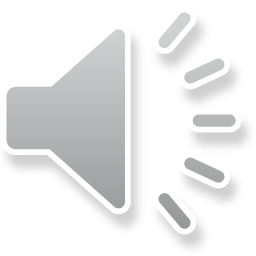 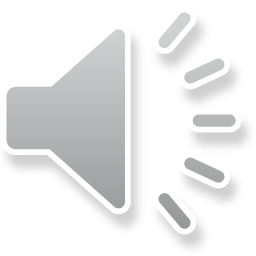 12-محیط شکل های زیر را بدست آورید.
(عکس 3)
(عکس 1)
(عکس 2)
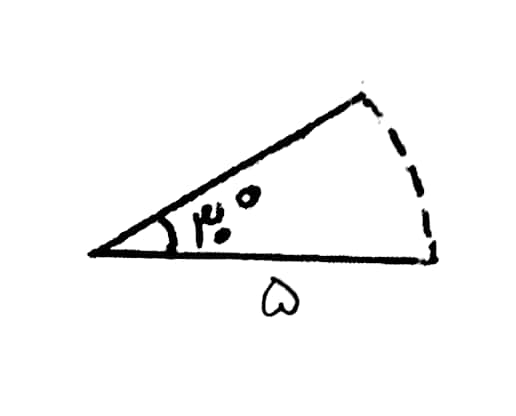 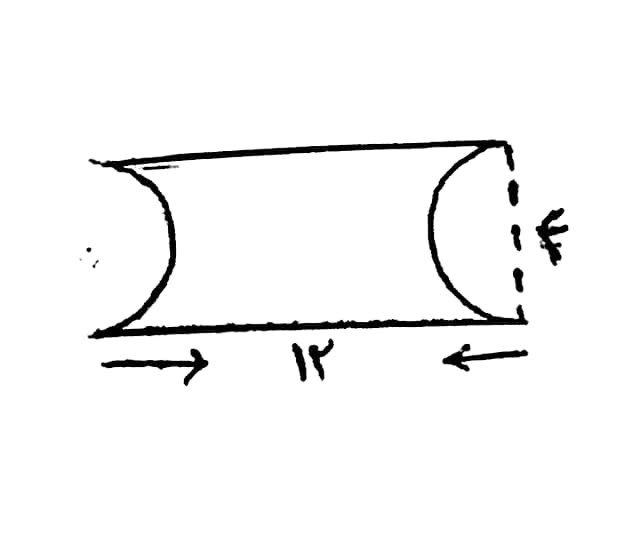 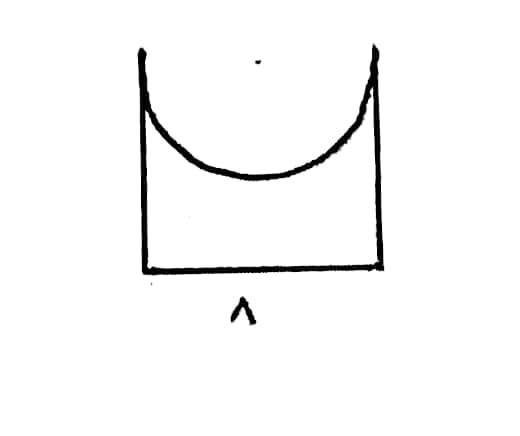 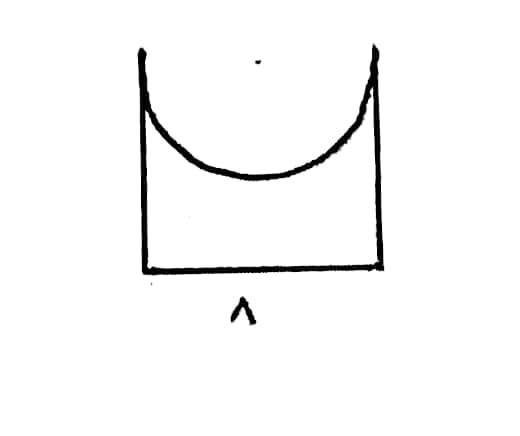 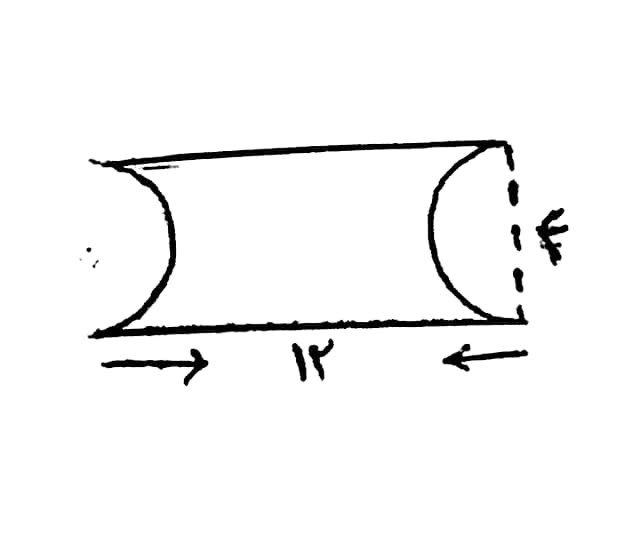 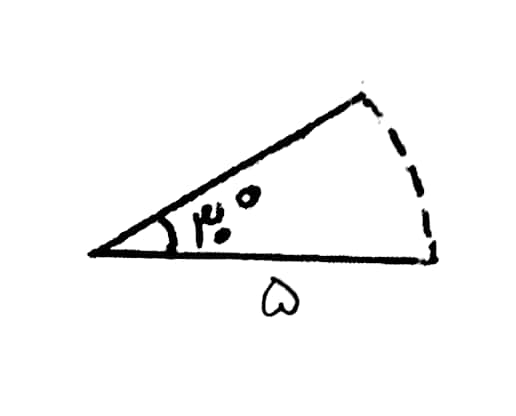 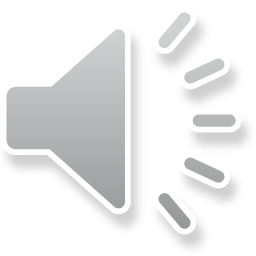